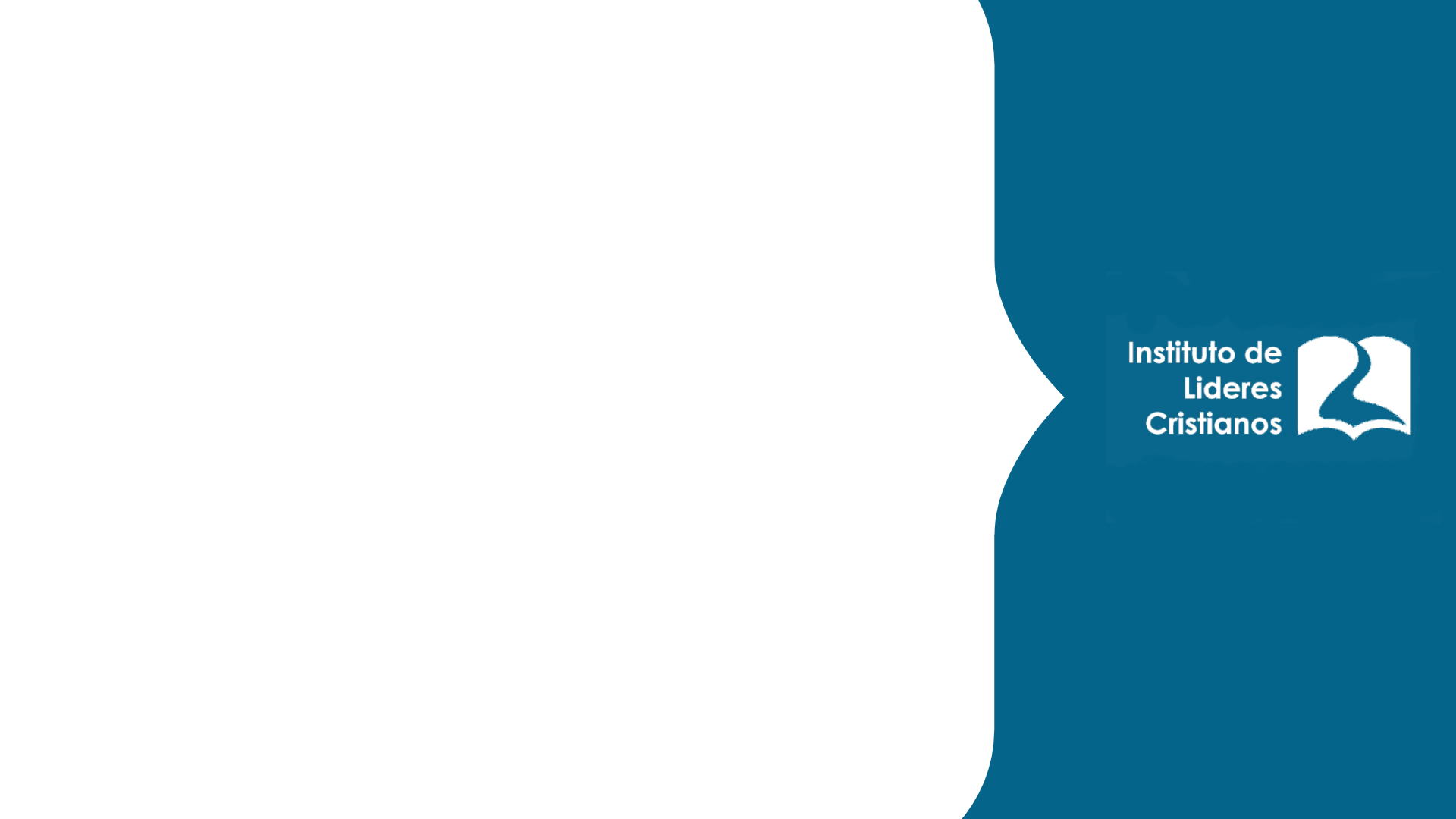 Religiones 
comparativas
Lic. Julio Eduardo Contreras Carrillo
UNIDAD 12: 
ESPIRITISMO Y OCULTISMO

BRUJERÍA
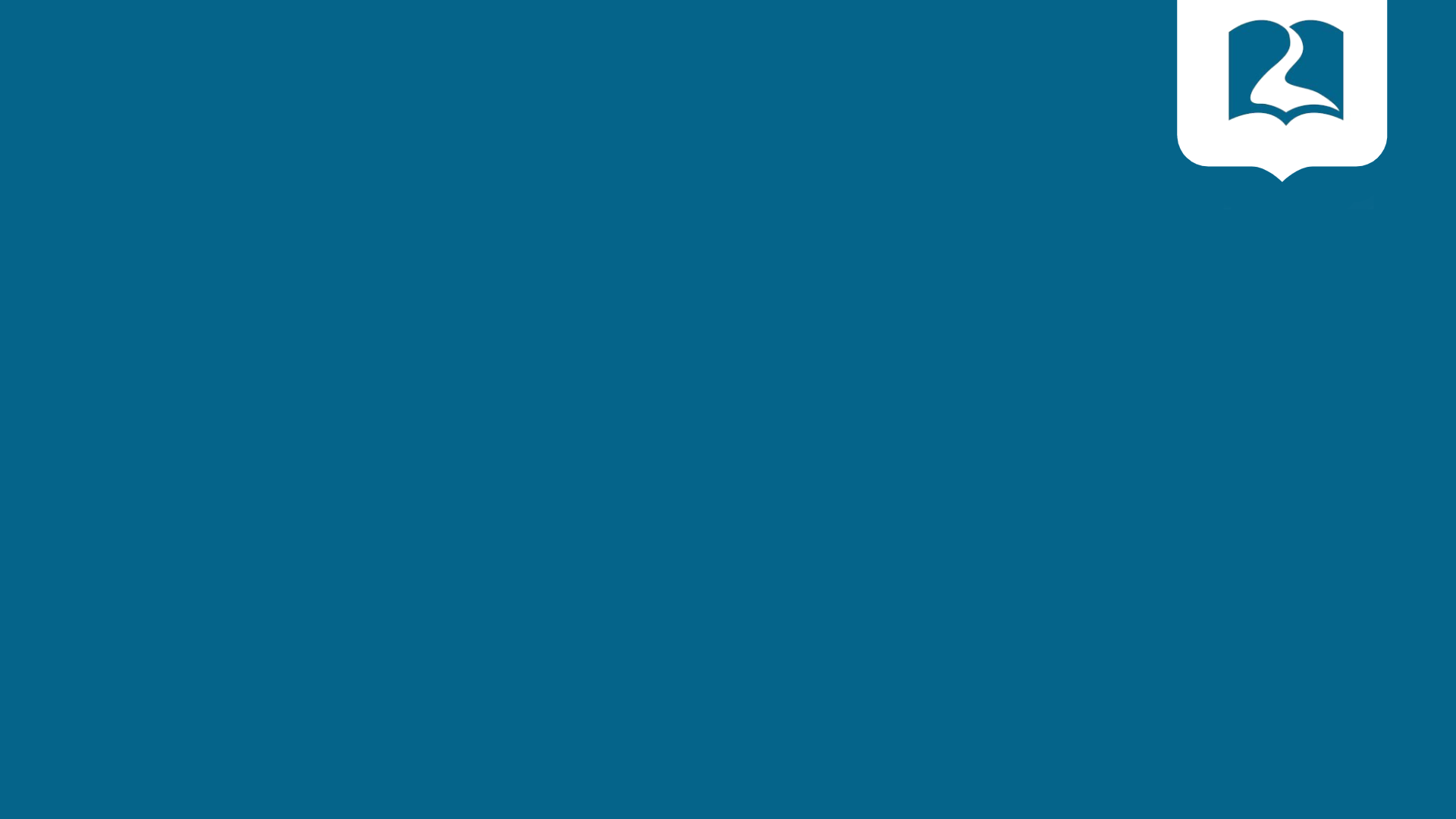 Levítico 19. 26 (RVR1960)
26 No comeréis cosa alguna con sangre. NO series agoreros, ni adivinos.
INSTITUTO DE LIDERES CRISTIANOS
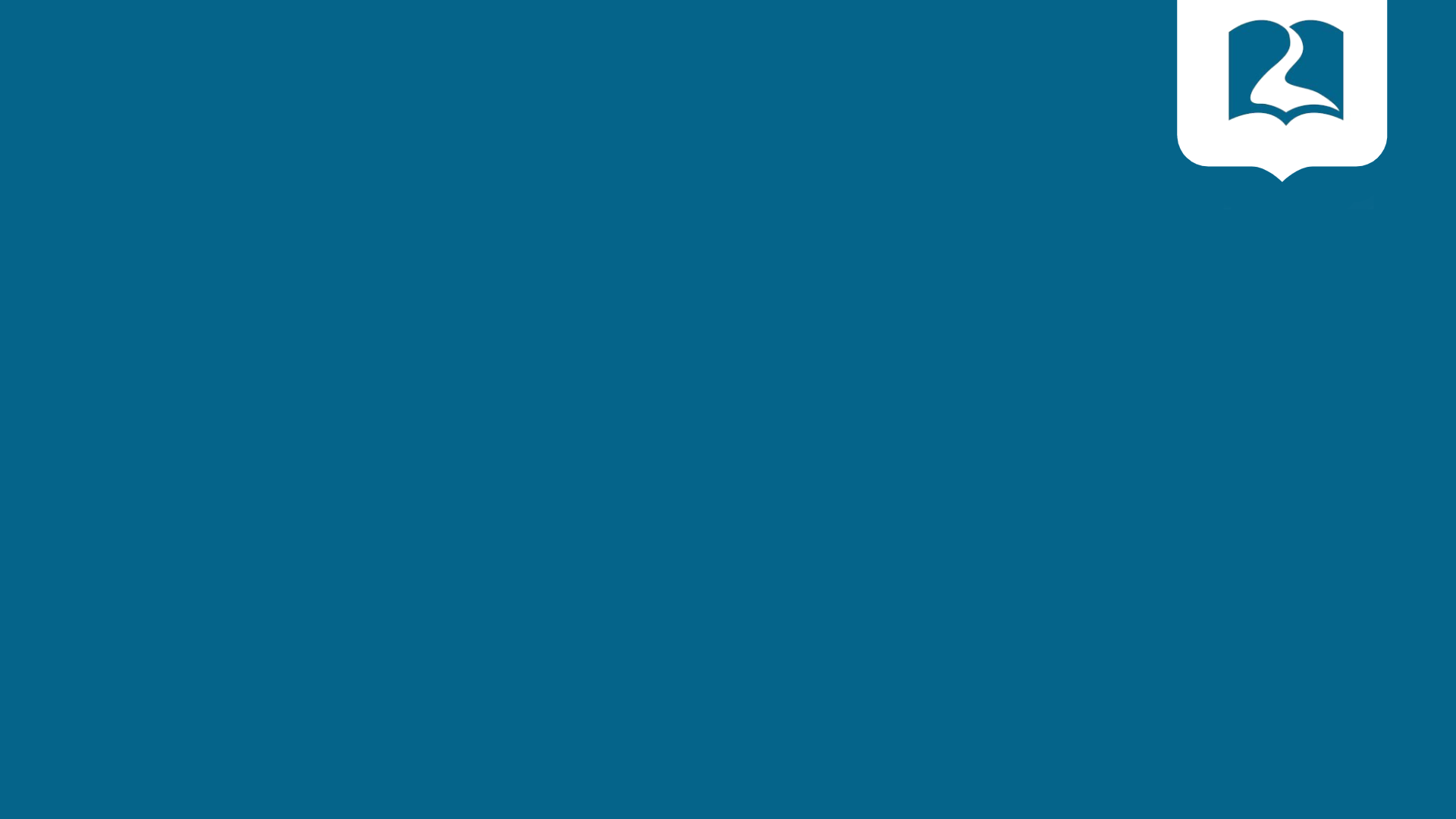 Brujería
INSTITUTO DE LIDERES CRISTIANOS
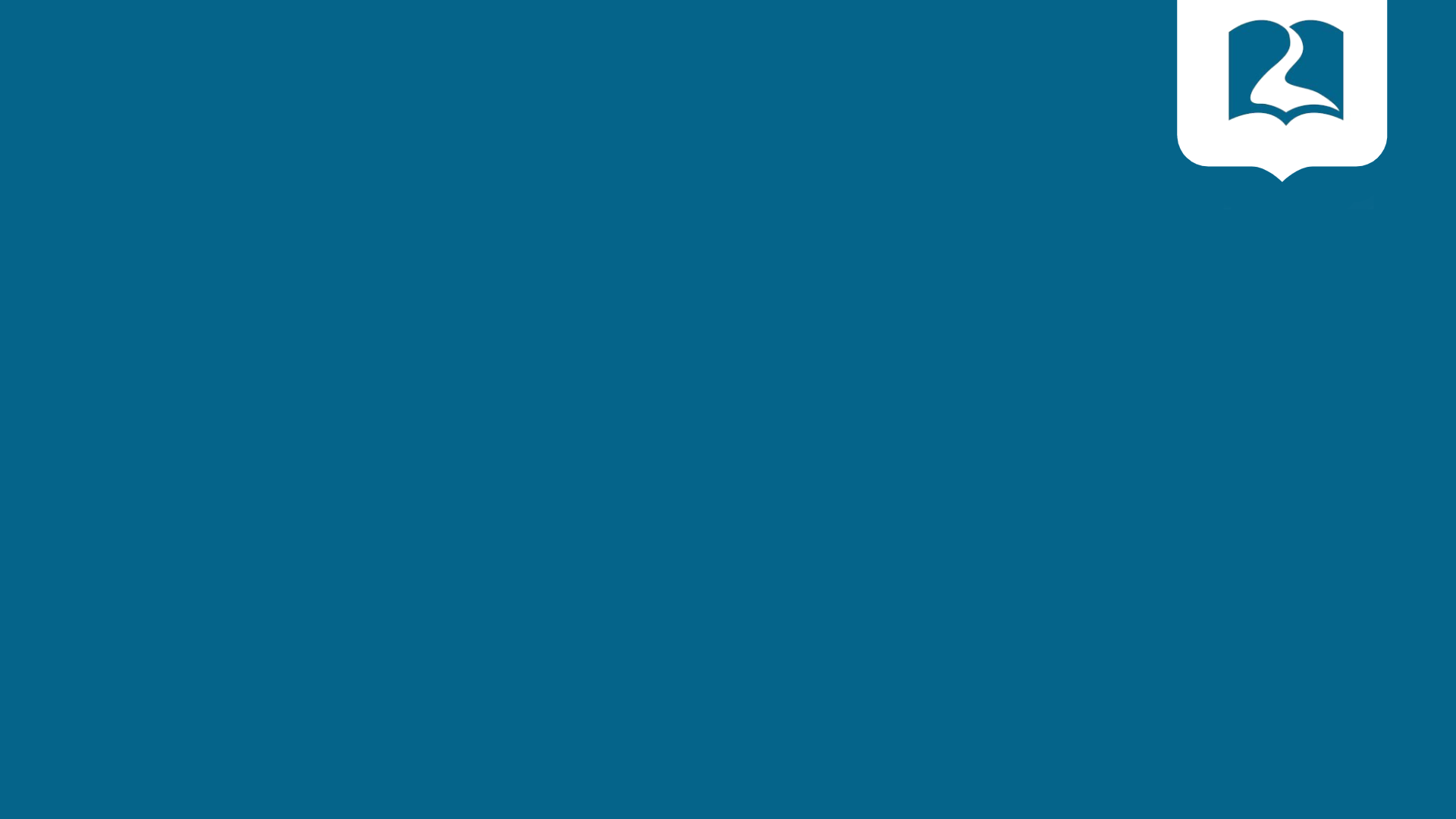 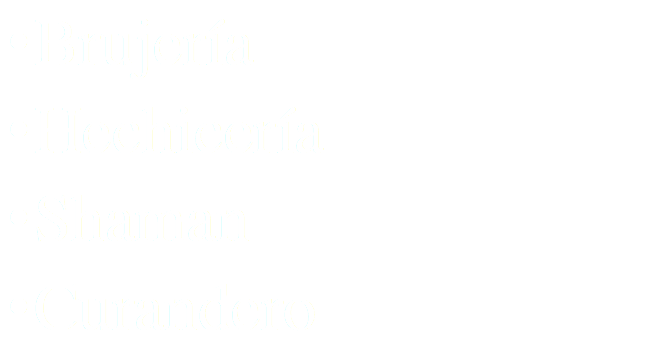 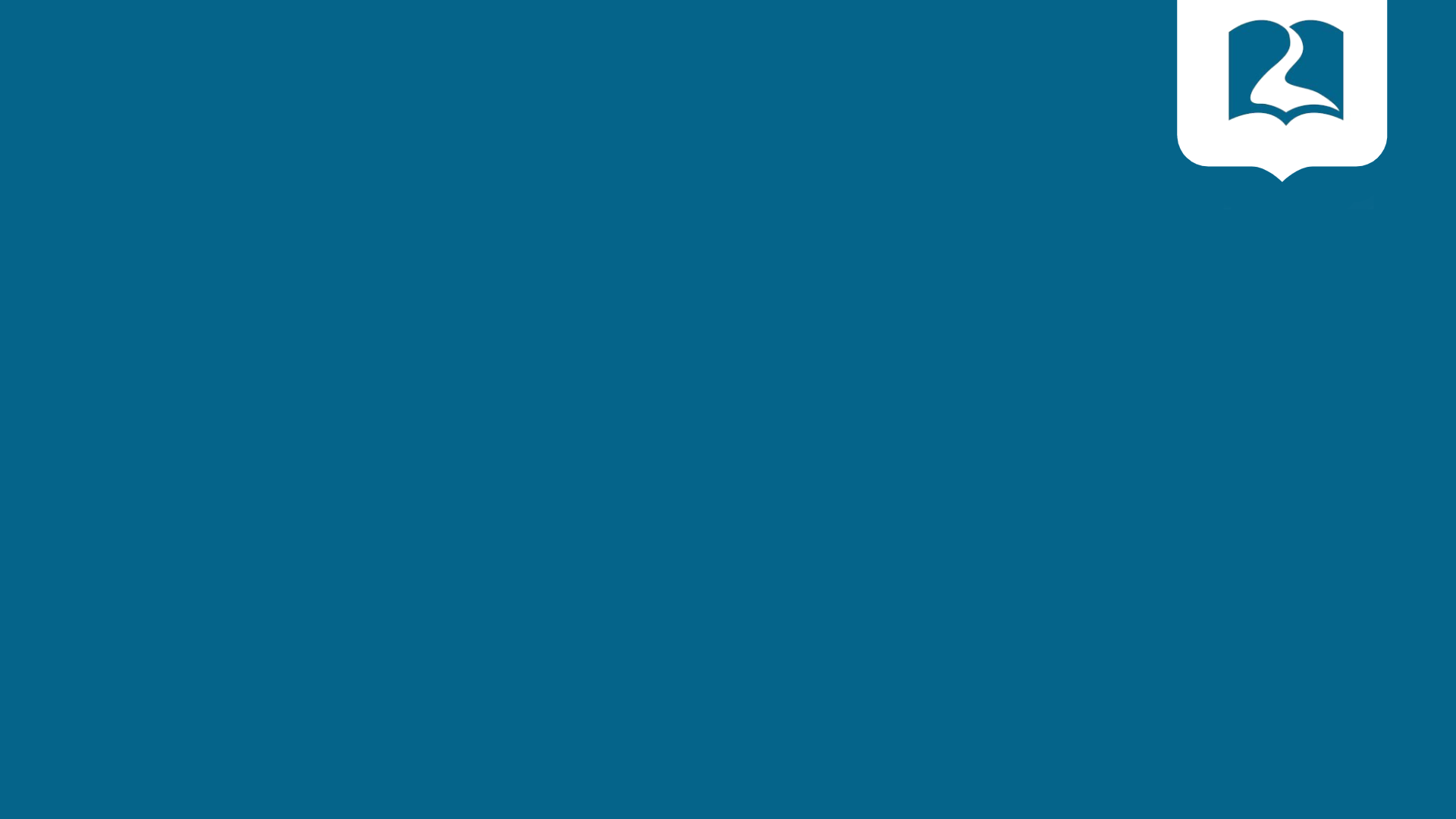 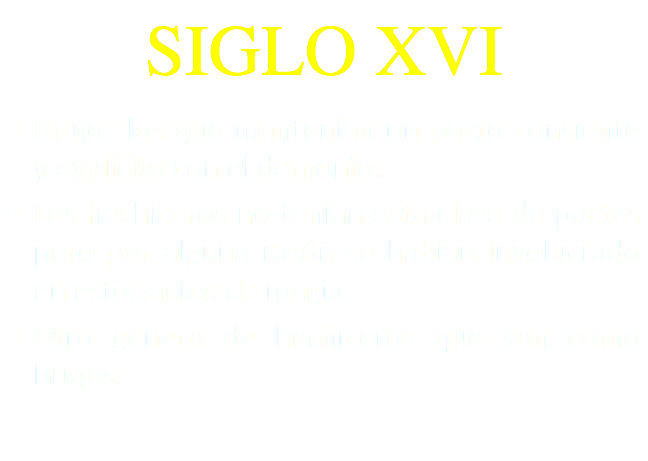 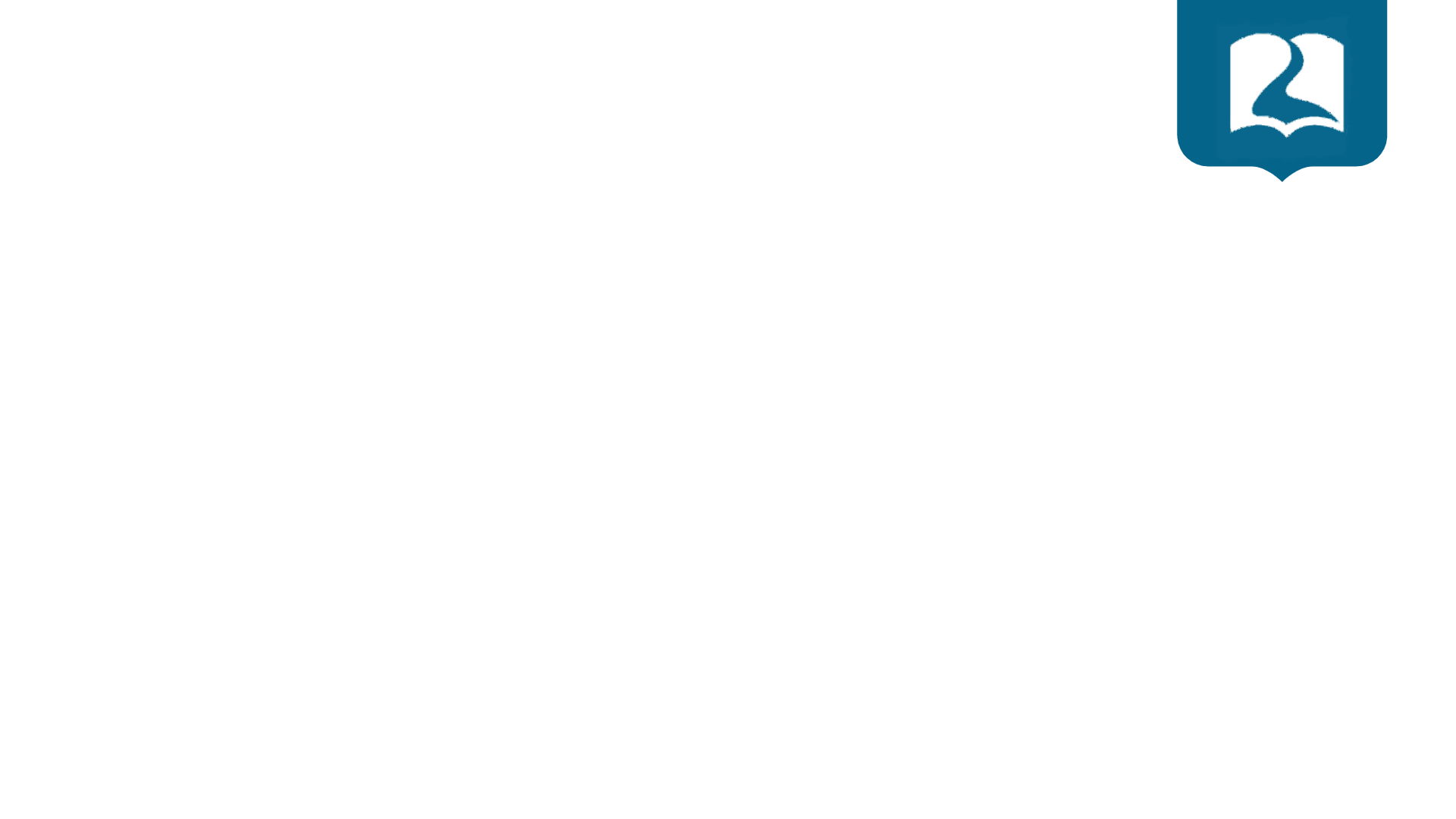 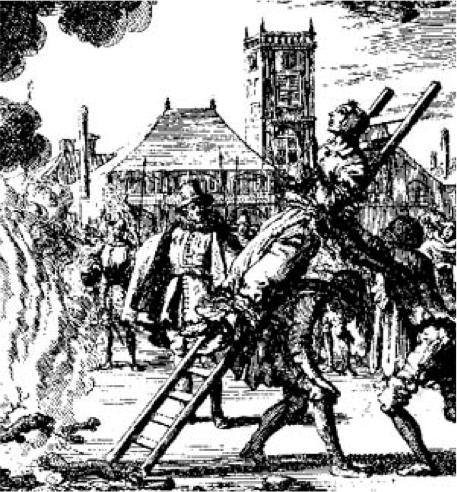 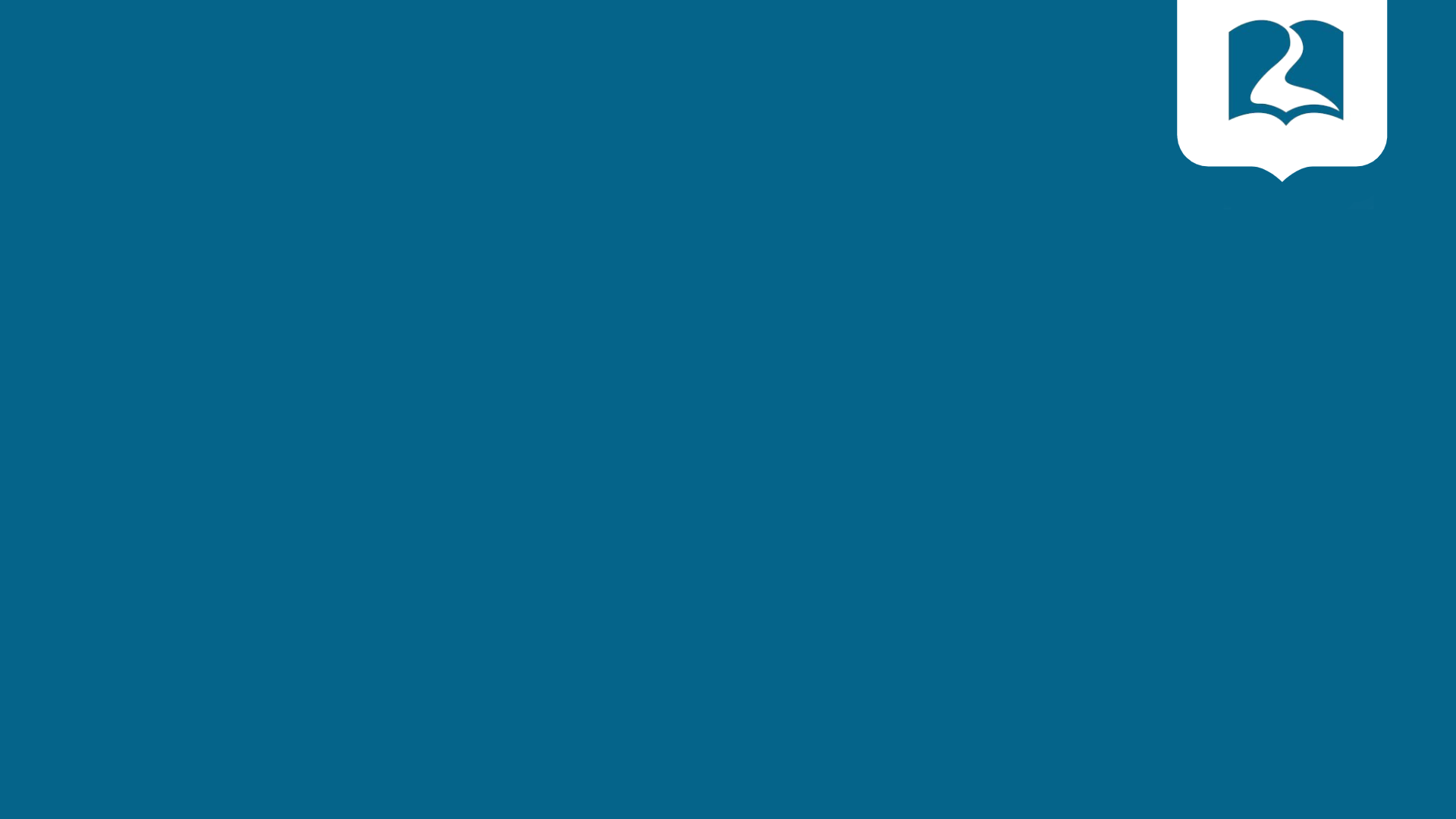 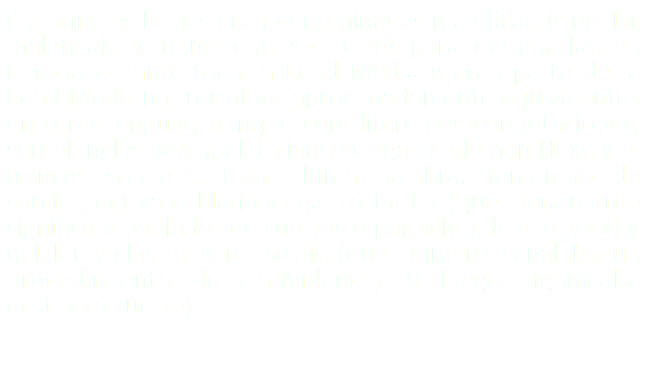 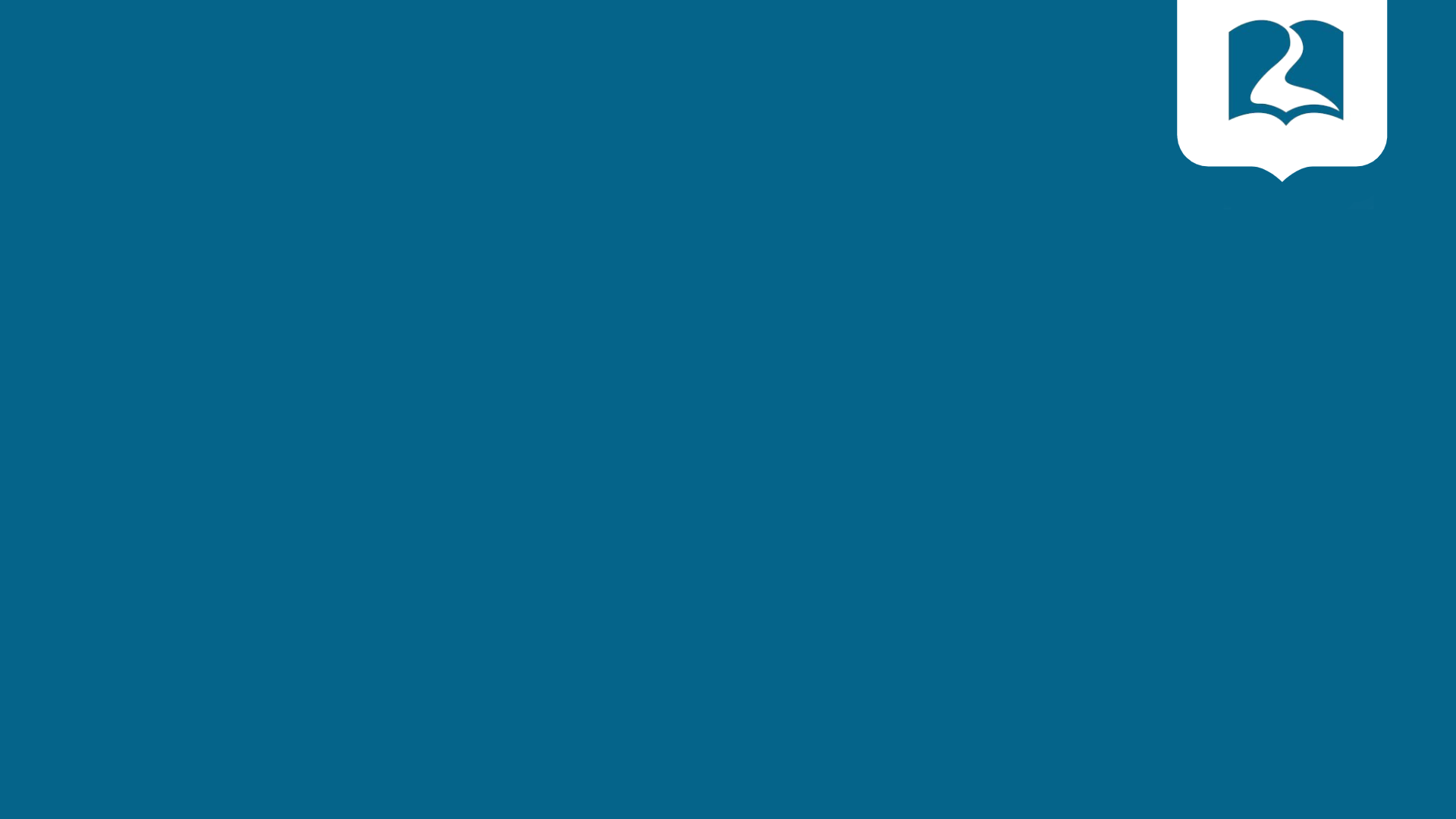 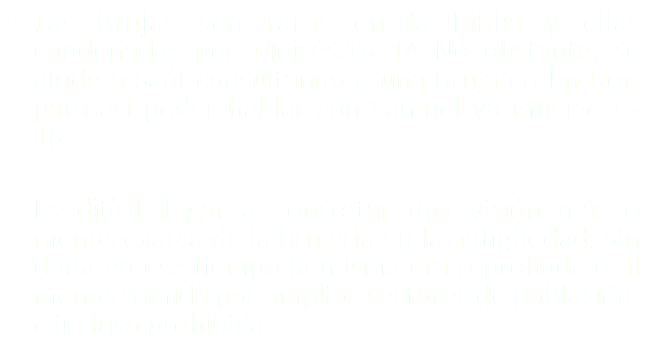 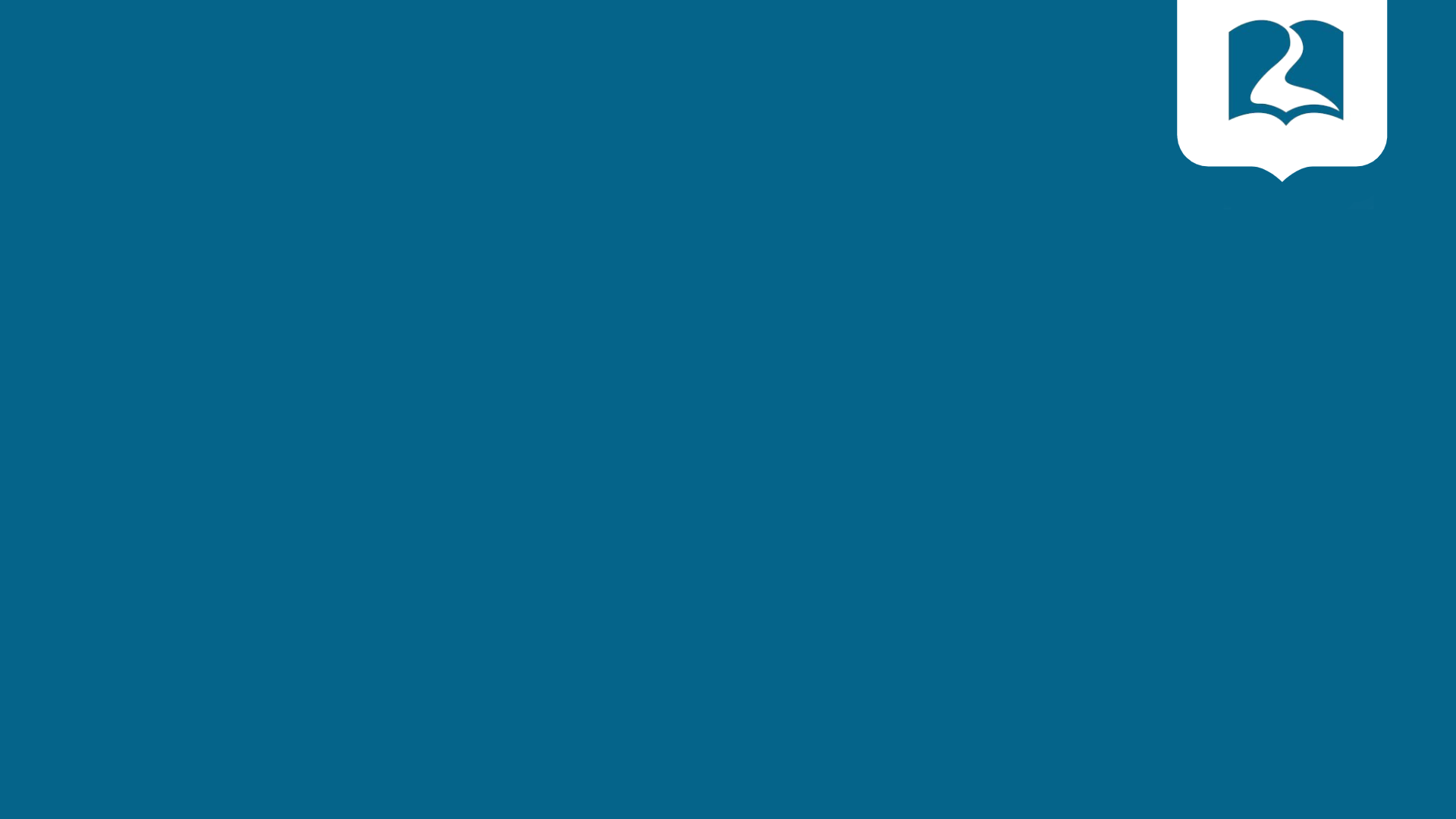 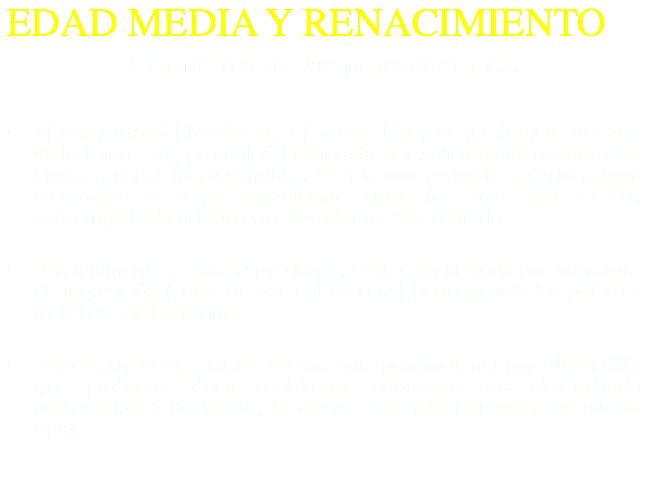 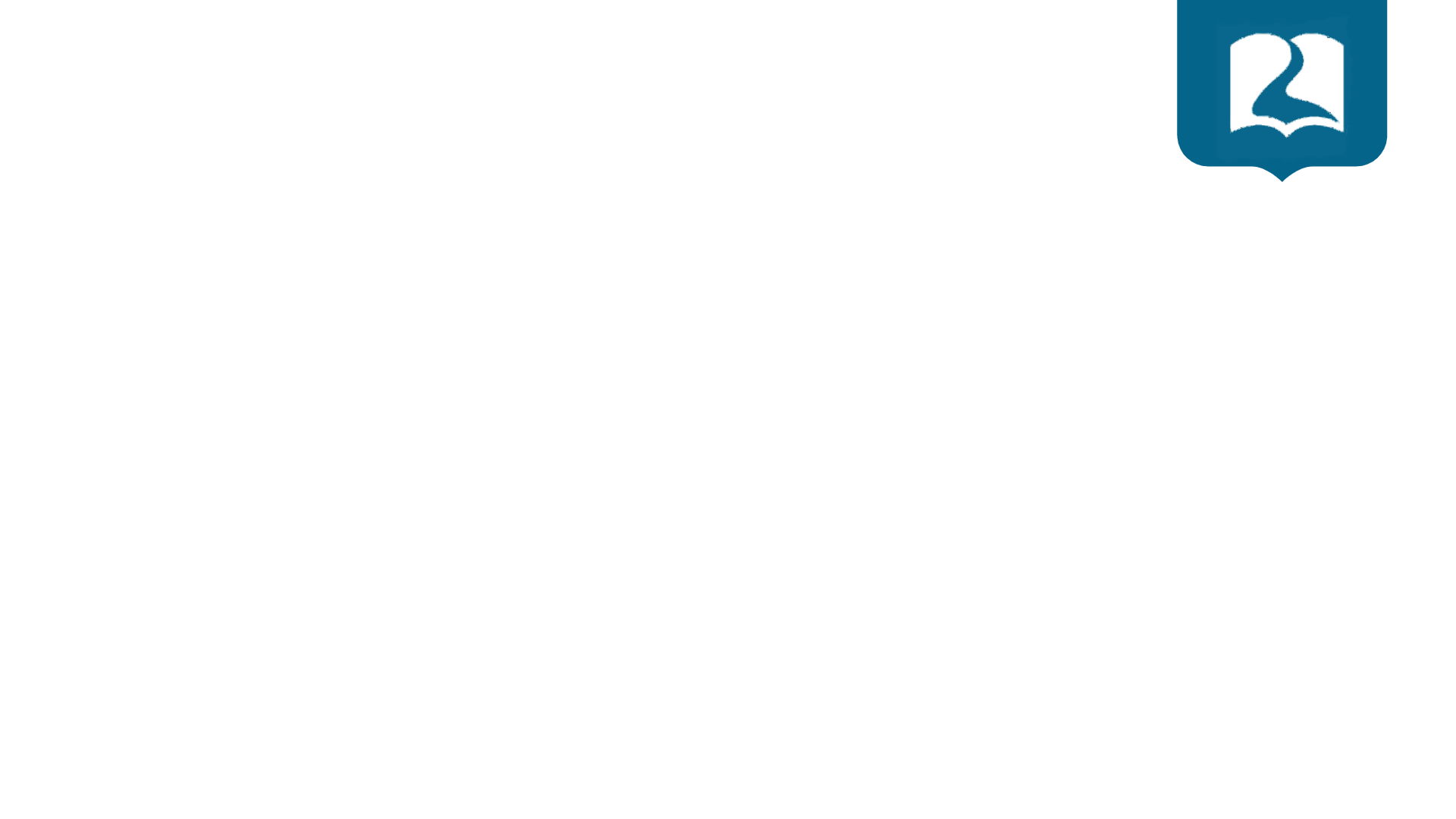 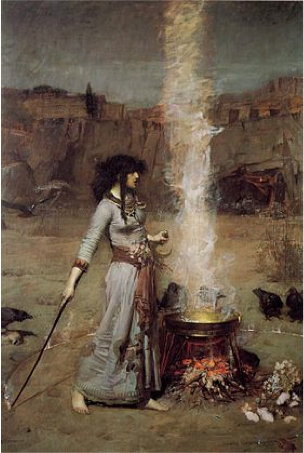 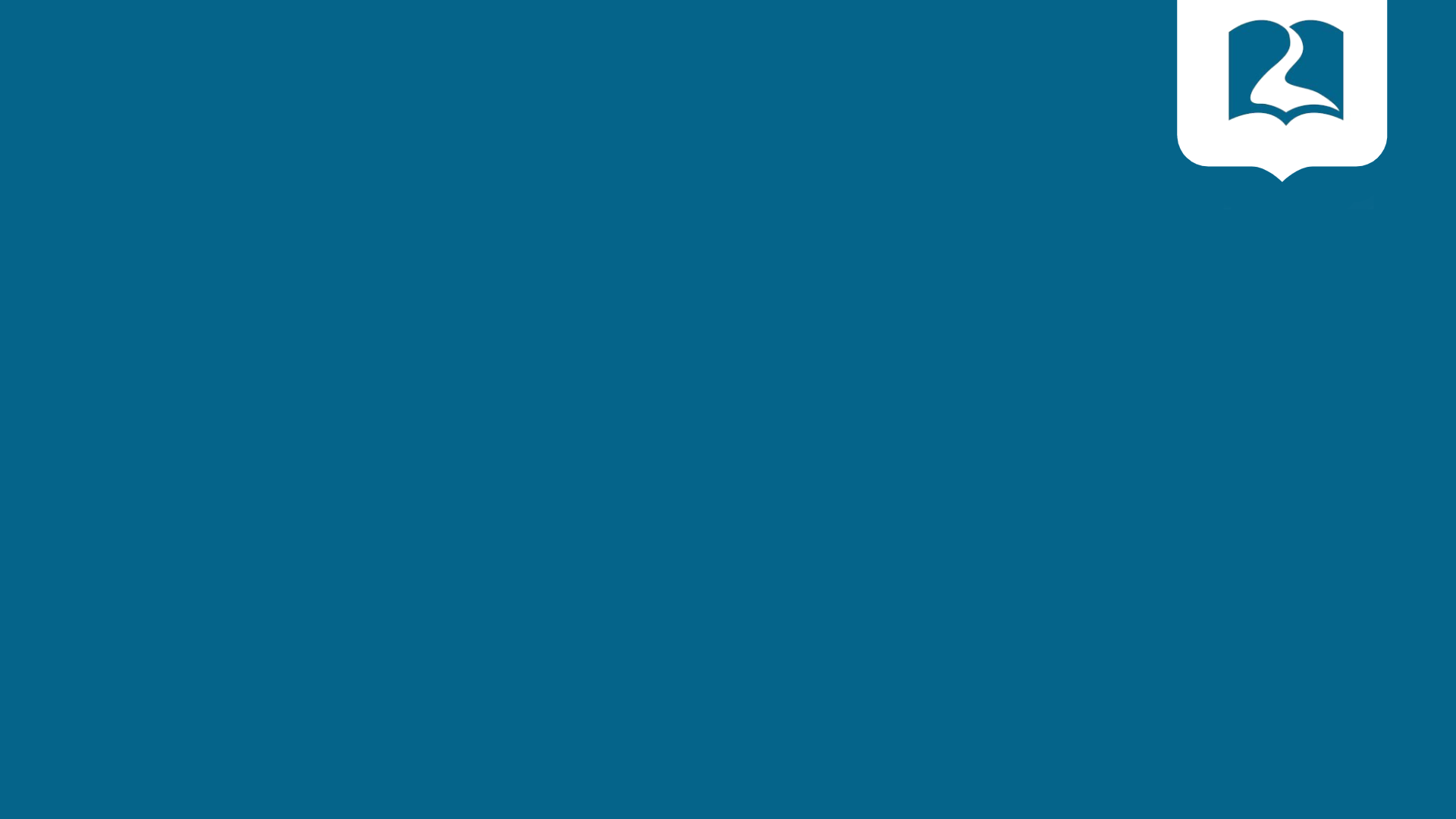 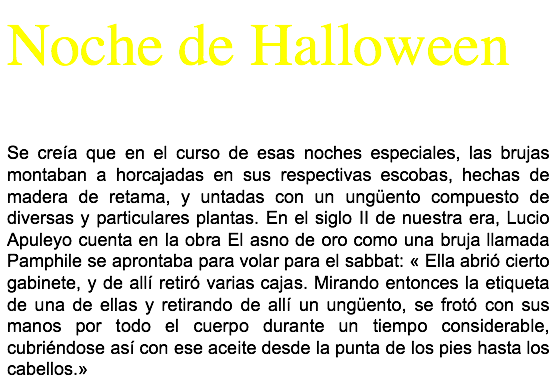 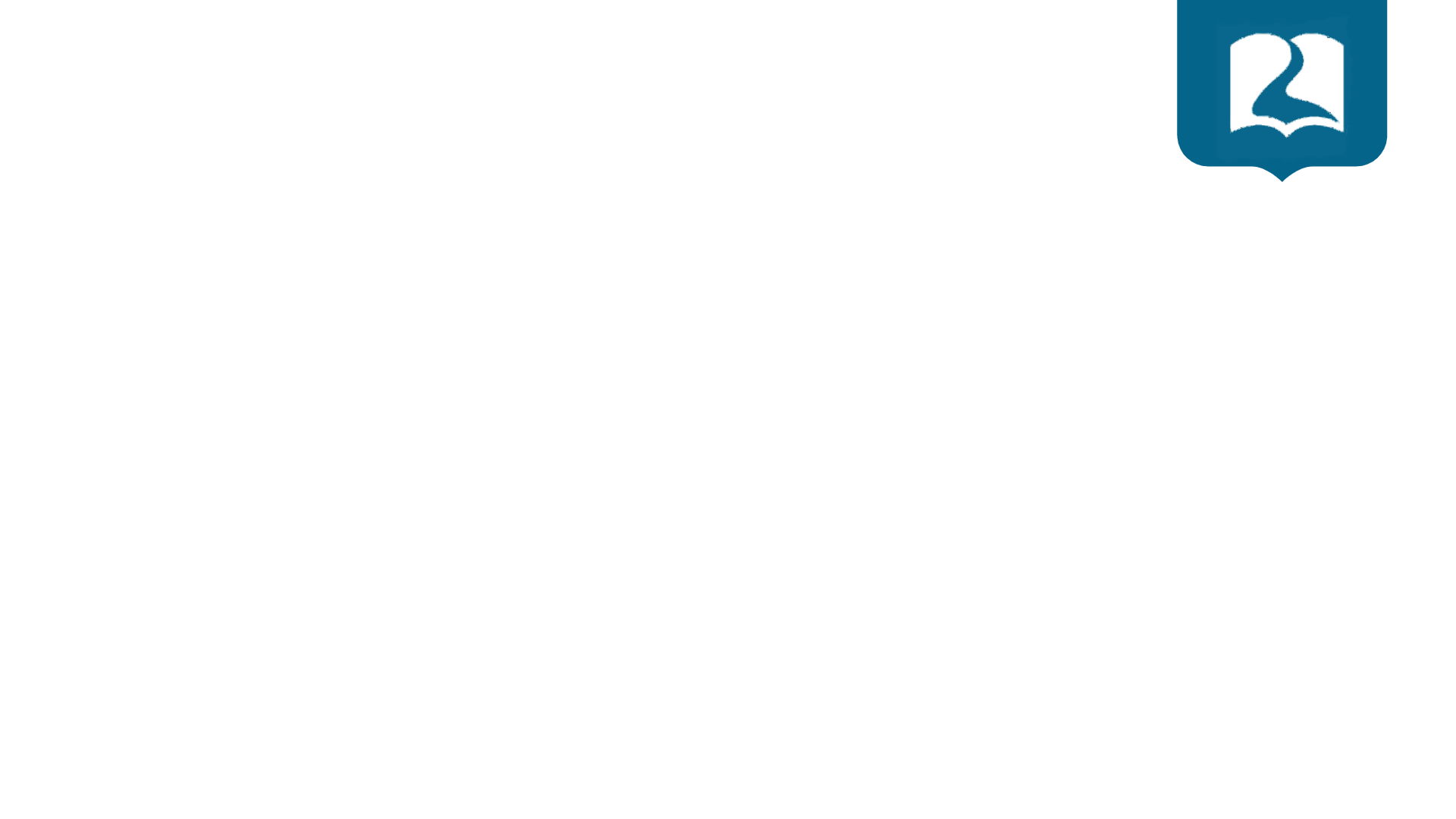 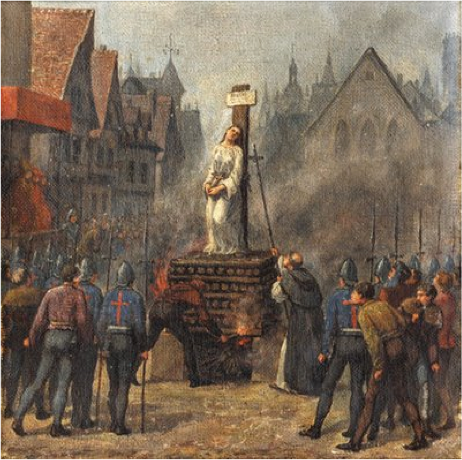 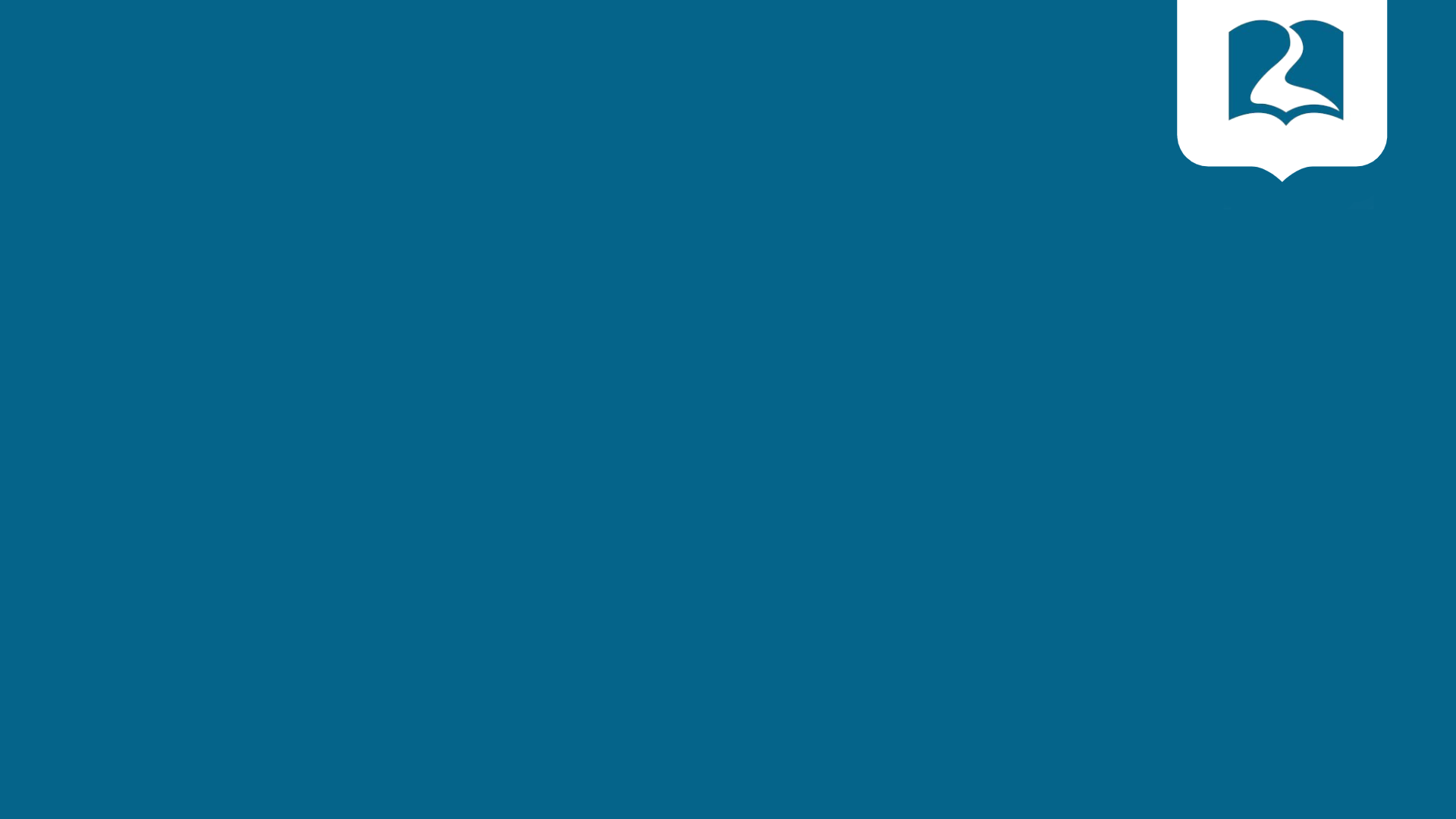 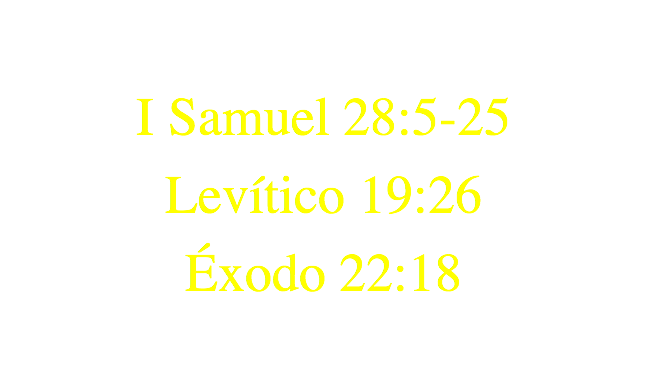 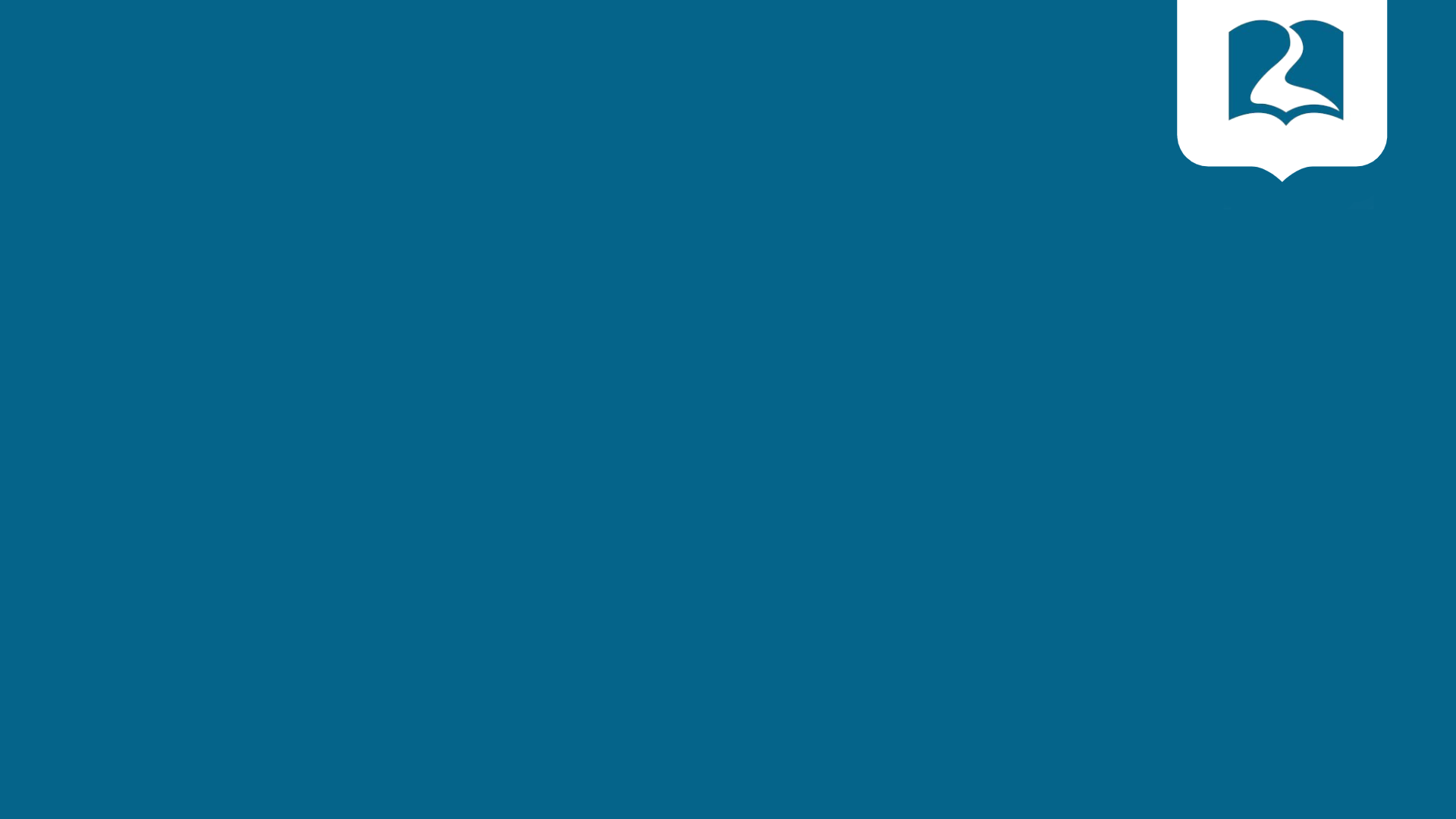 Oremos
INSTITUTO DE LIDERES CRISTIANOS
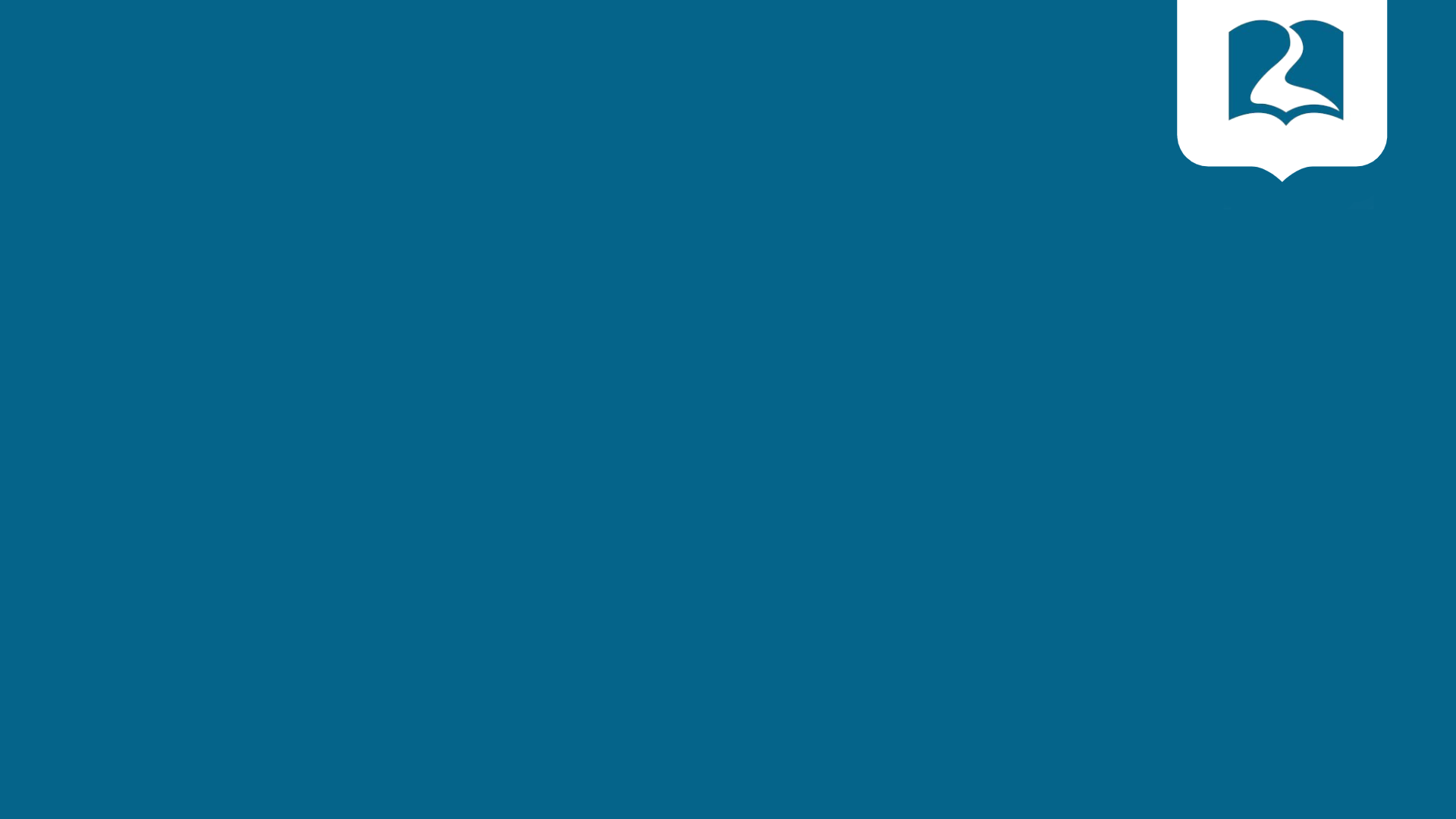 Gracias y bendiciones
INSTITUTO DE LIDERES CRISTIANOS